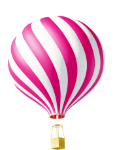 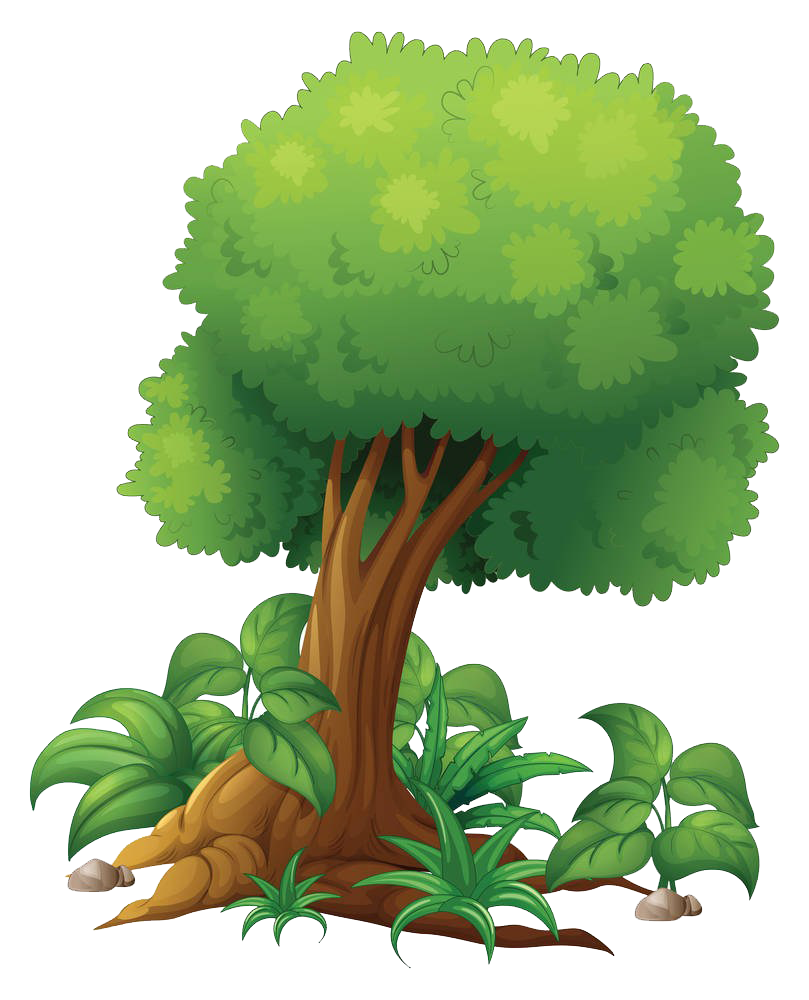 Luyện tập chung
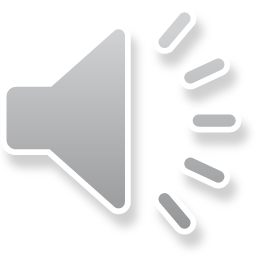 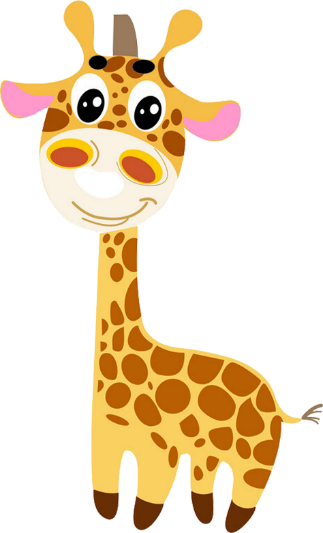 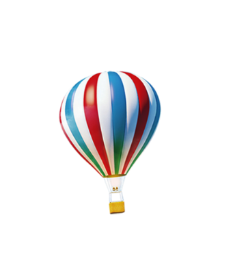 Trang 22
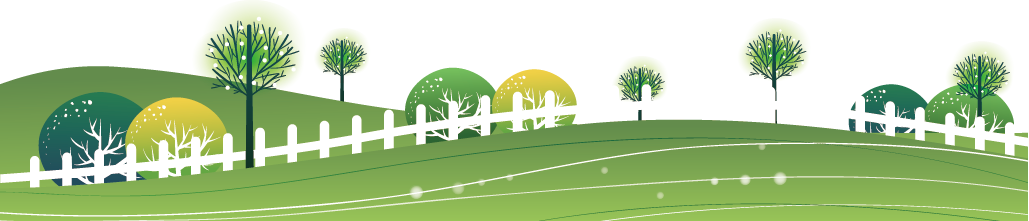 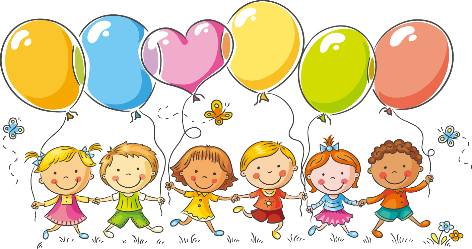 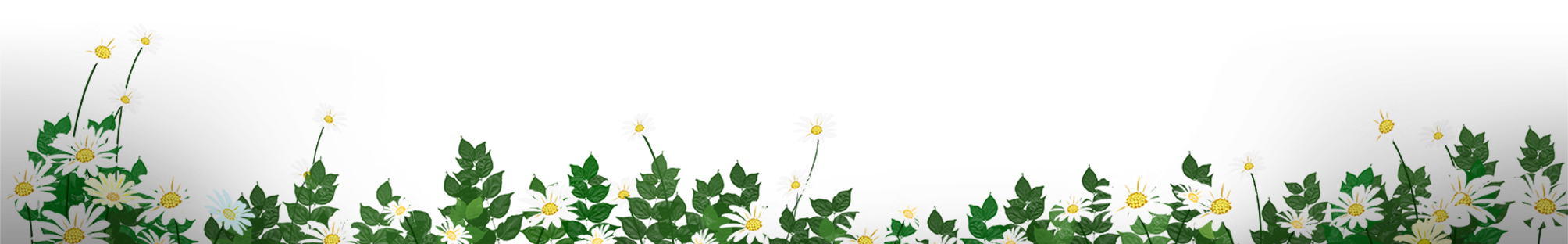 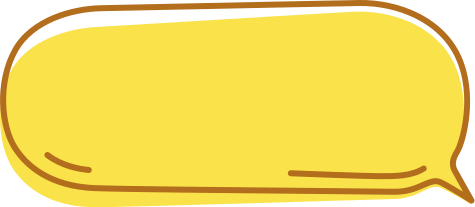 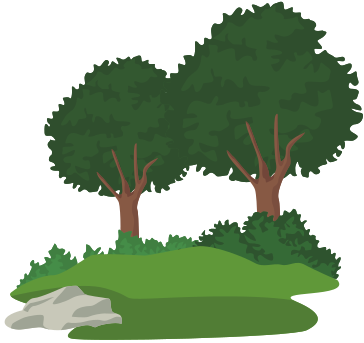 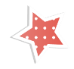 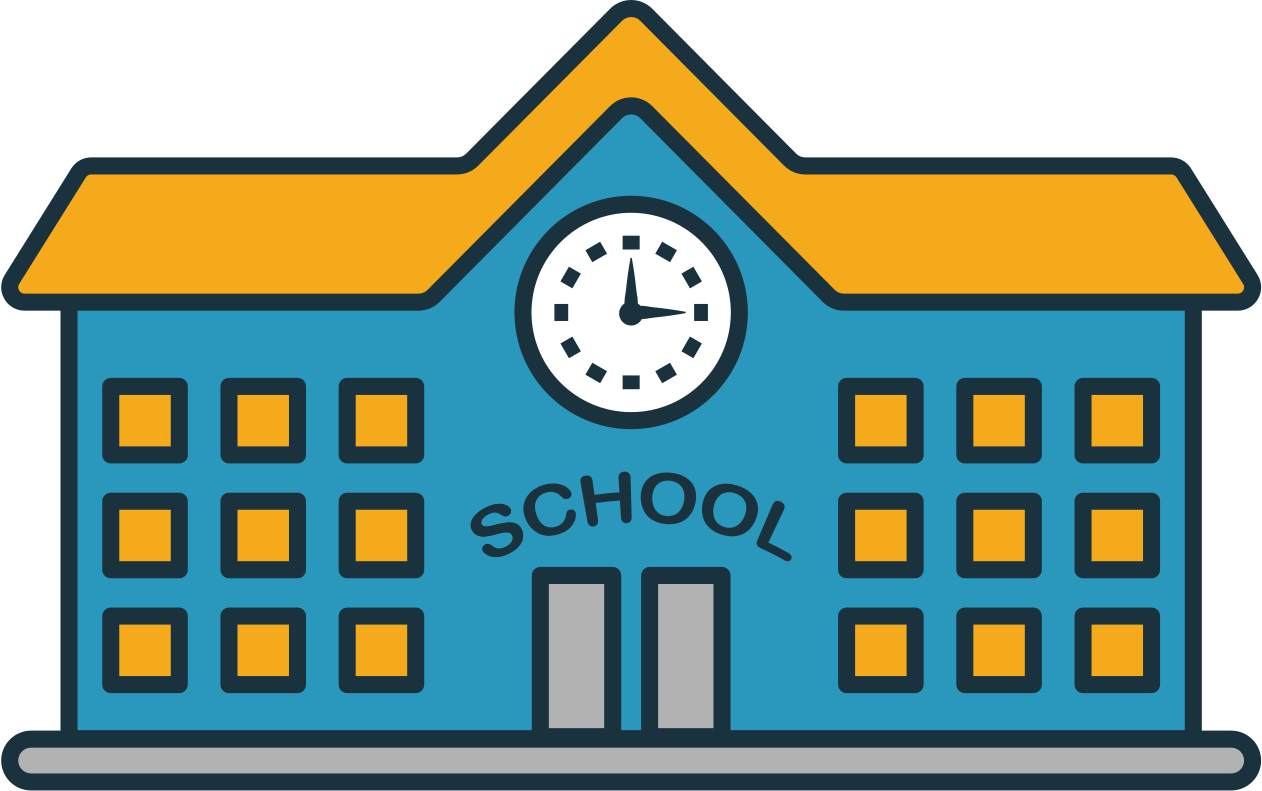 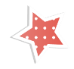 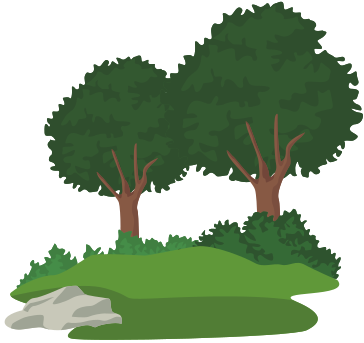 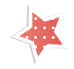 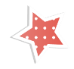 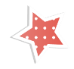 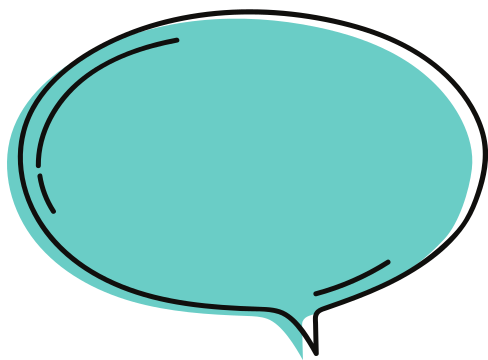 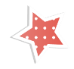 Các bạn hãy giải bài toán này vào vở để giúp lớp mình điểm danh trước khi khởi hành nha!
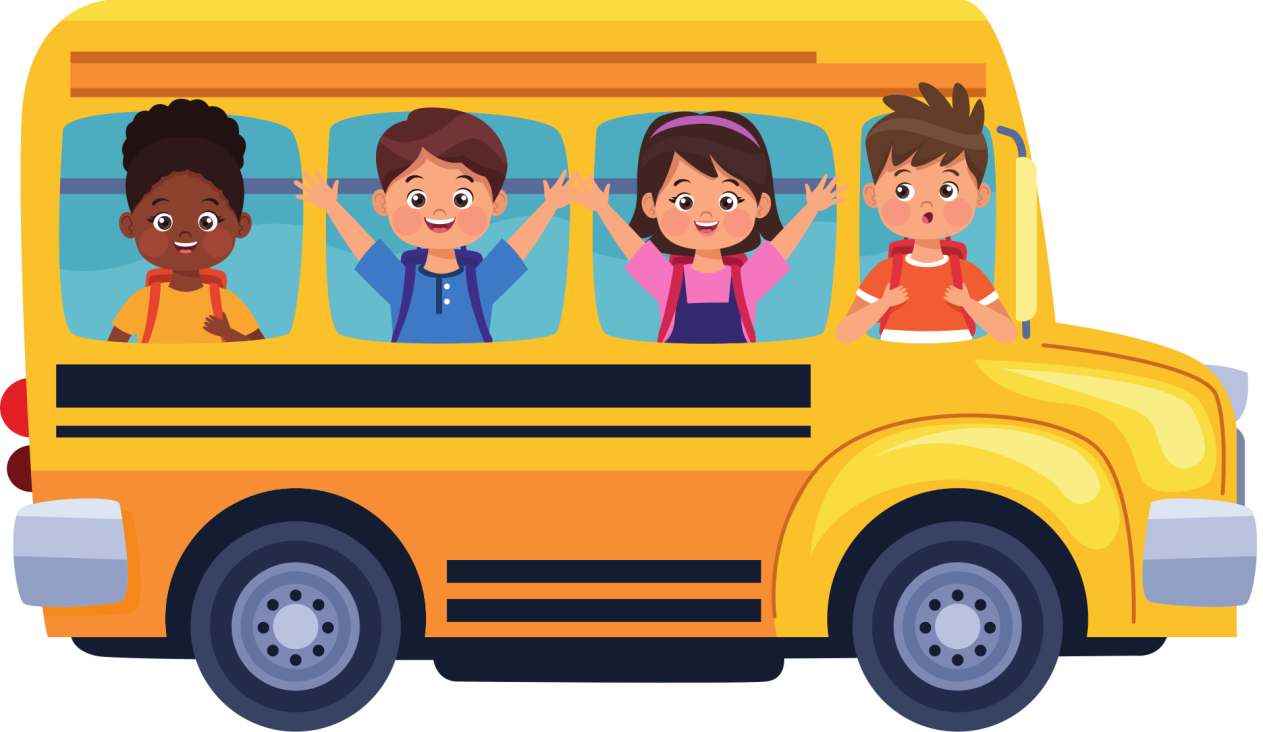 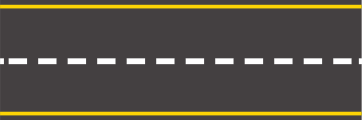 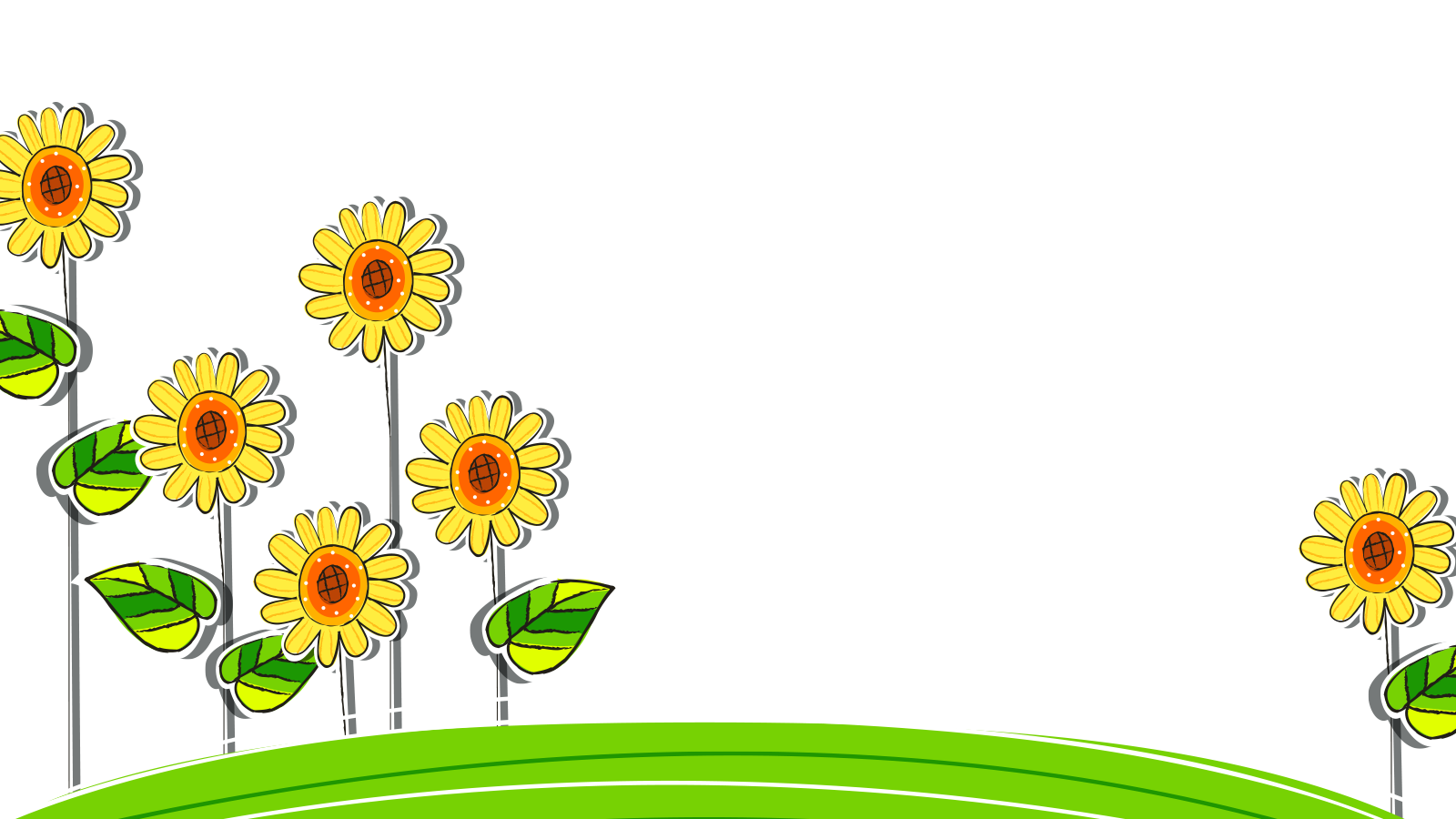 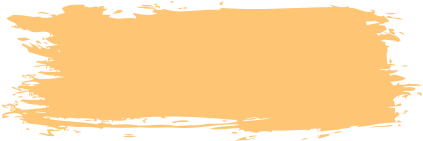 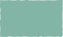 Tóm tắt:
Nam: 
   Nữ:
?
28
?
Bài giải:
Tổng số phần bằng nhau là:
2 + 5 = 7 (phần)
Số em nam là:
28 : 7 × 2= 8 (em)
Số em nữ là:
28 – 8 = 20 (em)
Đáp số: 20 em nữ và 8 em nam
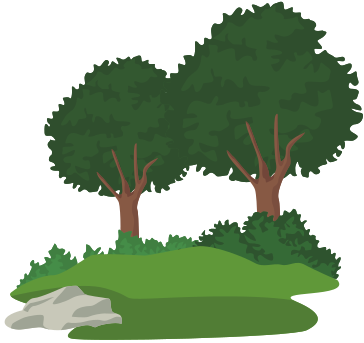 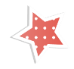 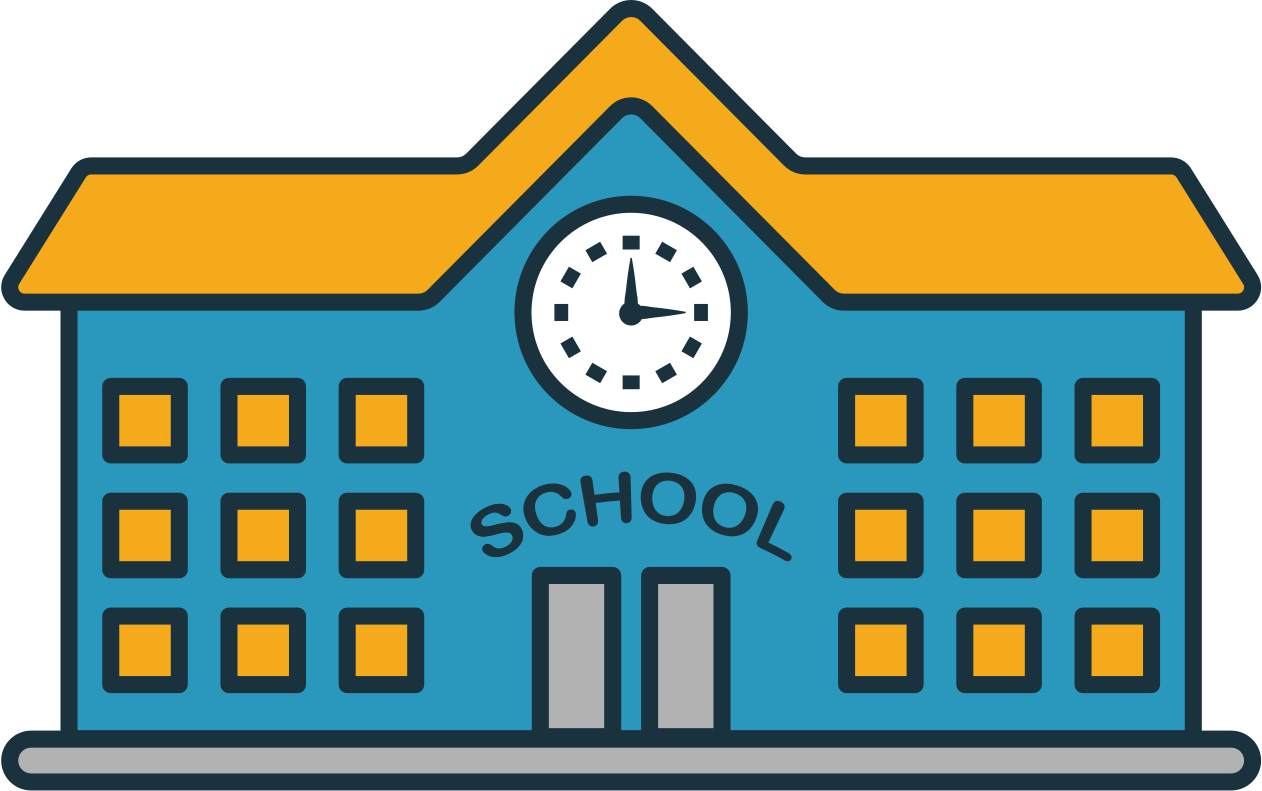 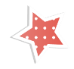 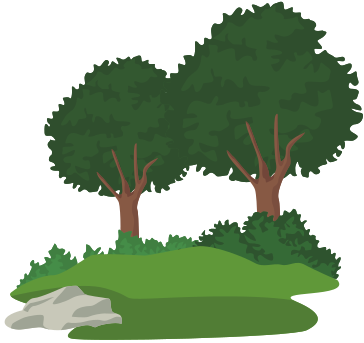 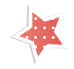 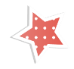 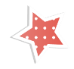 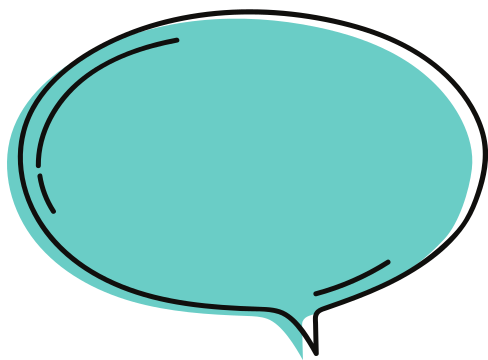 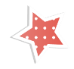 Đủ người rồi, chúng ta cùng khởi hành tới nông trại thôi!
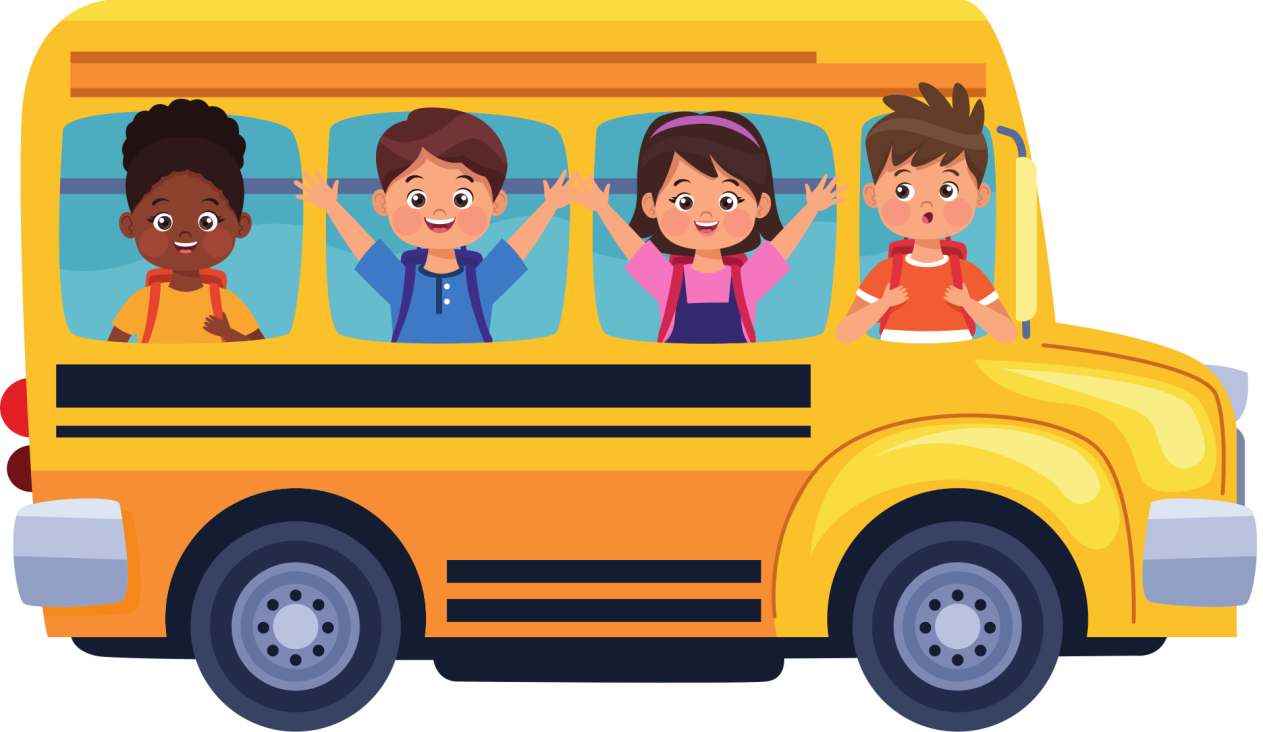 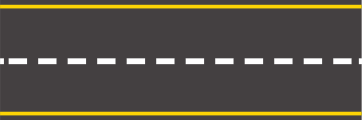 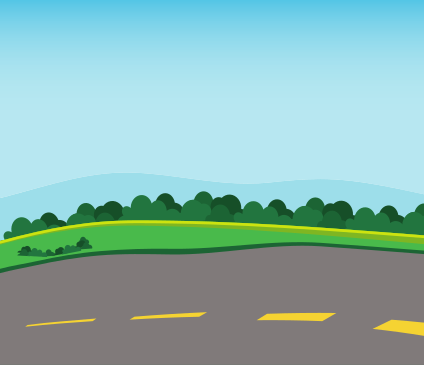 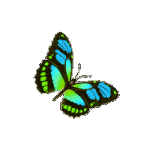 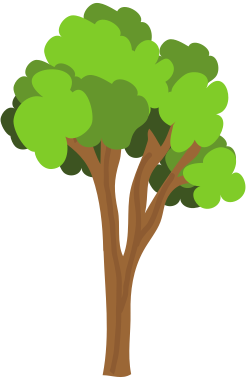 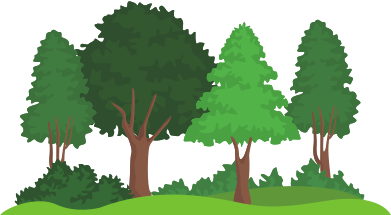 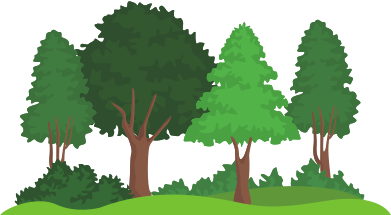 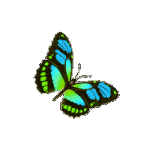 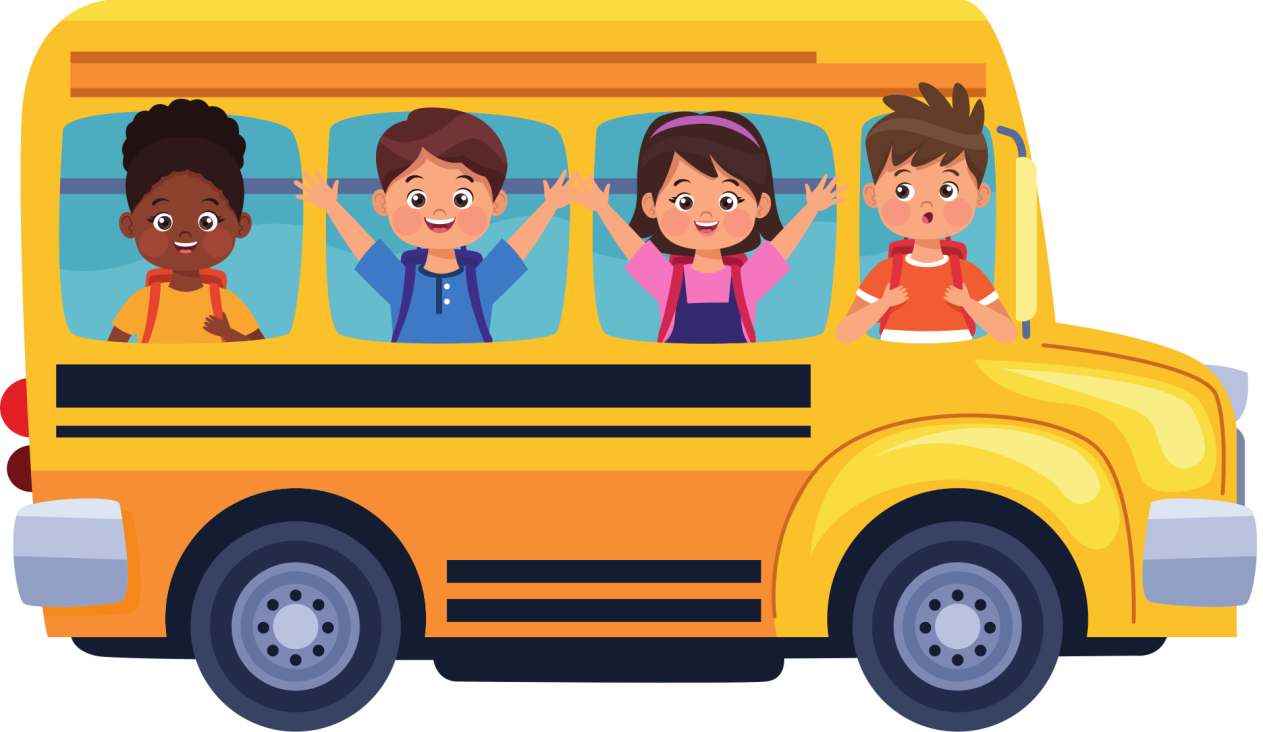 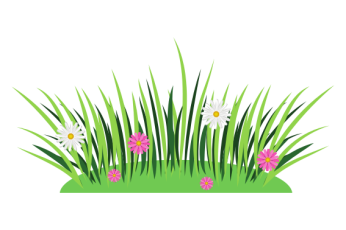 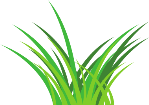 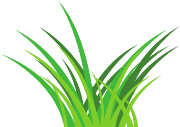 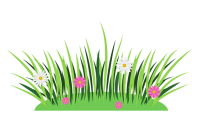 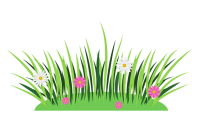 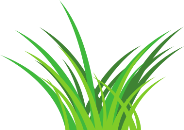 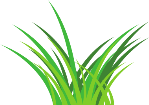 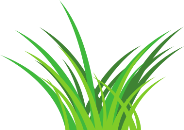 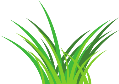 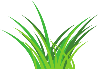 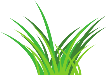 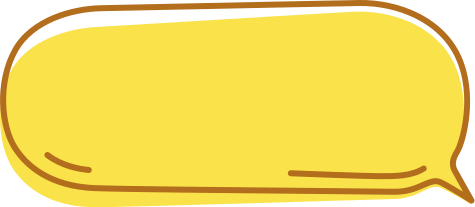 Tính chu vi một mảnh đất hình chữ nhật, biết chiều dài gấp 2 lần chiều rộng và hơn chiều rộng 15m.
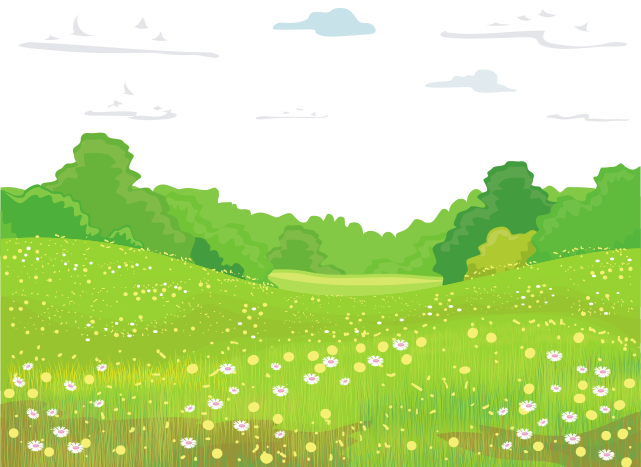 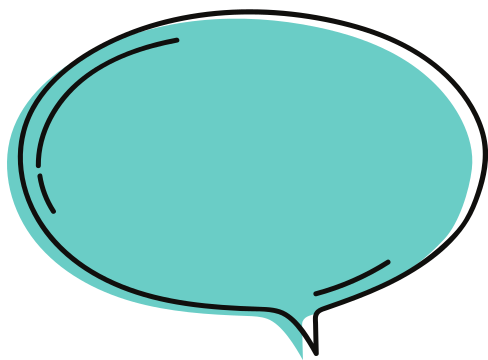 Các bạn hãy giải bài toán này để tính chu vi mảnh đất chúng ta đến thăm nhé!
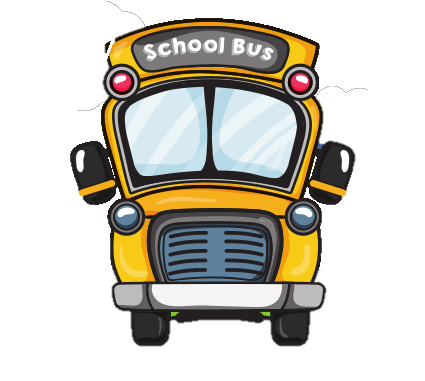 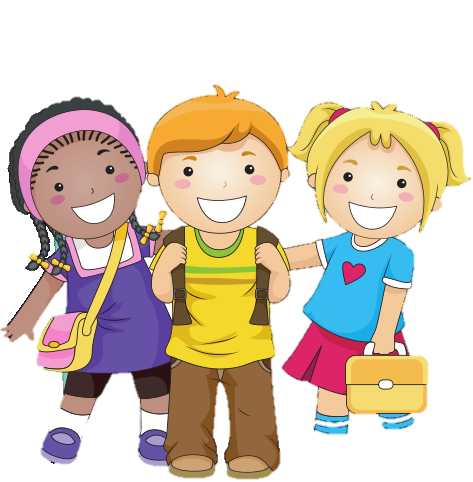 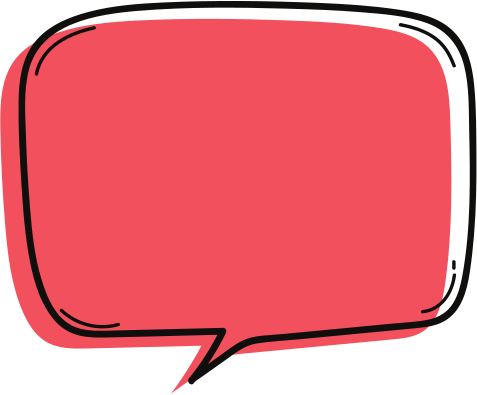 Tới nơi rồi. Chúng ta sẽ thăm quan mảnh đất trồng rau.
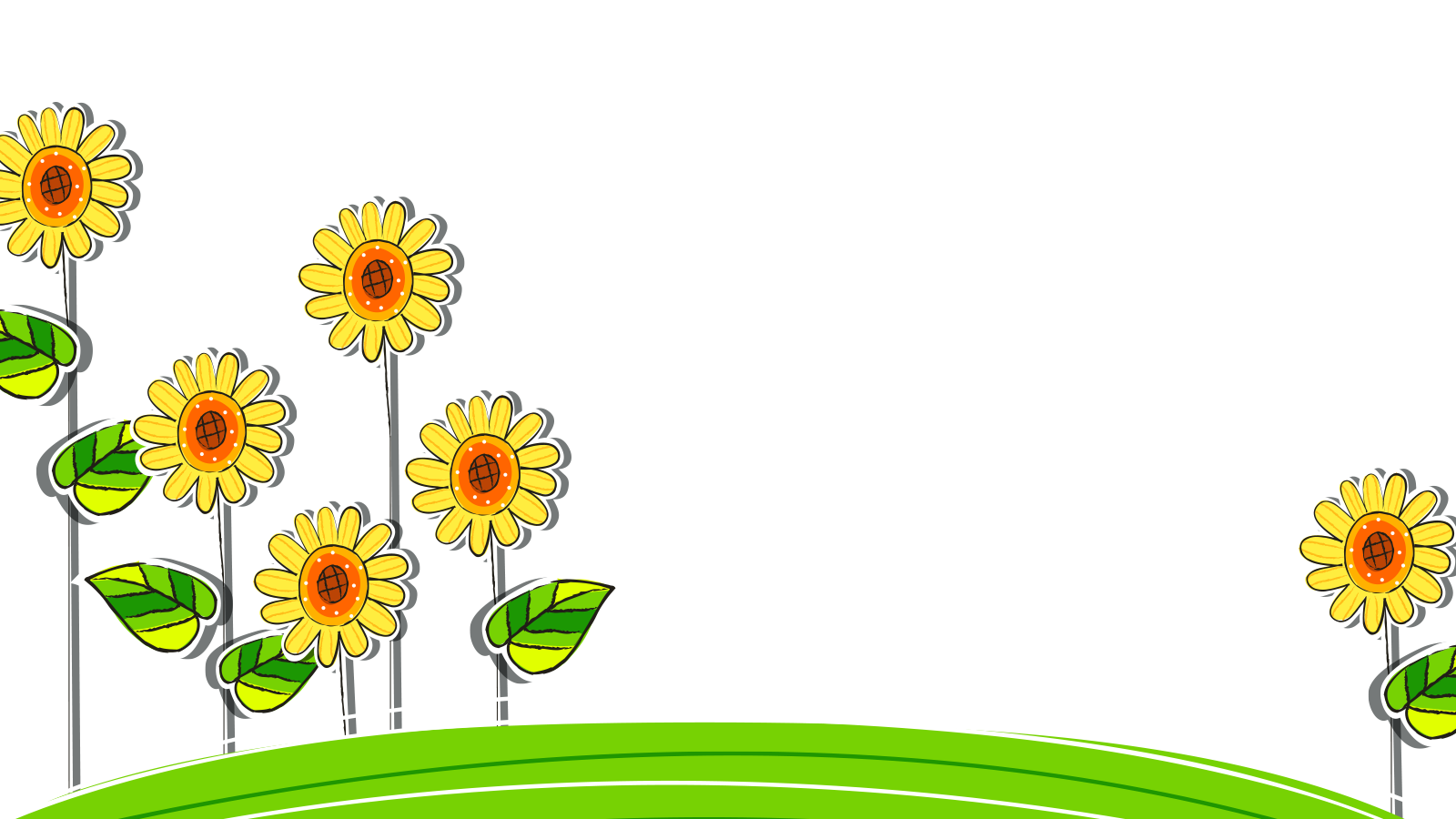 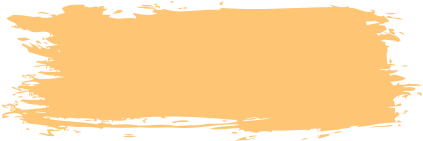 Tính chu vi một mảnh đất hình chữ nhật, biết 
chiều dài gấp 2 lần chiều rộng và hơn chiều rộng 15m.
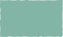 Tóm tắt:
Rộng: 
Dài   :
Bài giải:
Hiệu số phần bằng nhau là:
2 – 1 = 1 (phần)
Chiều rộng là:
15 : 1 × 1= 15 (m)
Chiều dài là:
15 + 15 = 30 (m)
Chu vi mảnh đất hình chữ nhật là:
(30 + 15) × 2 = 90 (m) 
Đáp số: 90m
?
?
15m
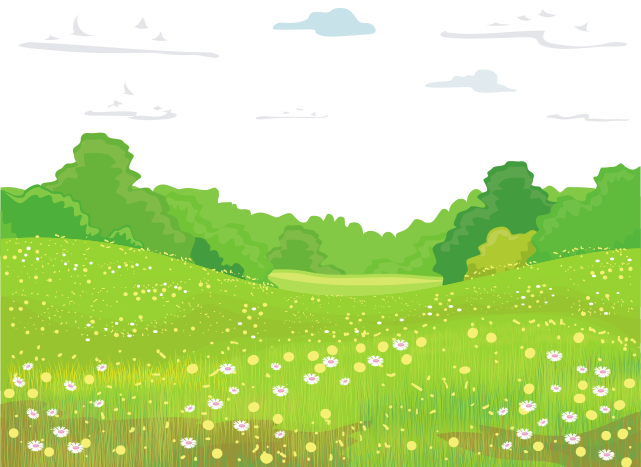 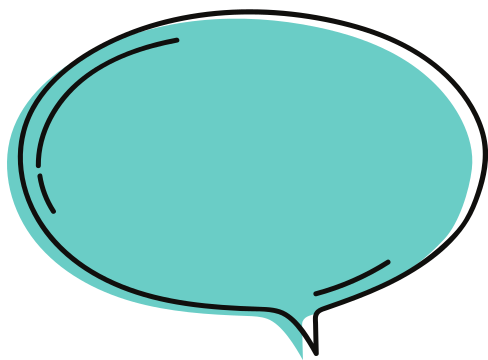 Chúng ta đã thu được rất nhiều rau củ trên mảnh đất này. Thật tuyệt! Cảm ơn các bác nông dân! Chúng ta cùng về trường thôi!
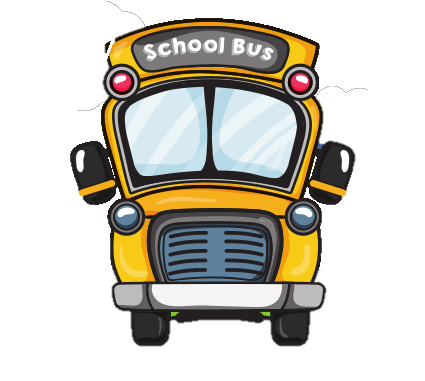 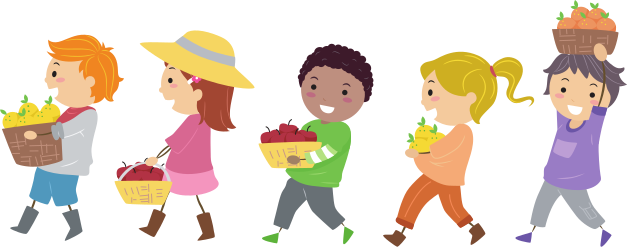 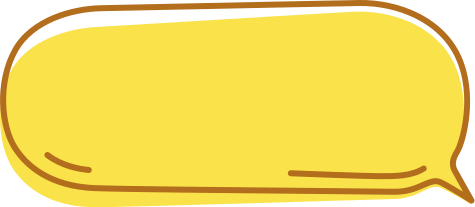 Một ô tô cứ đi 100km thì tiêu thụ hết 12l xăng. Nếu ô tô đã đi quãng đường 50km thì tiêu thụ hết bao nhiêu lít xăng?
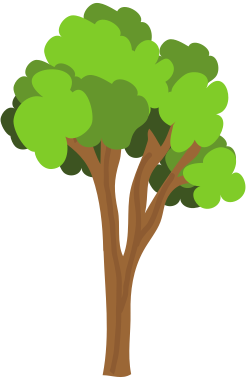 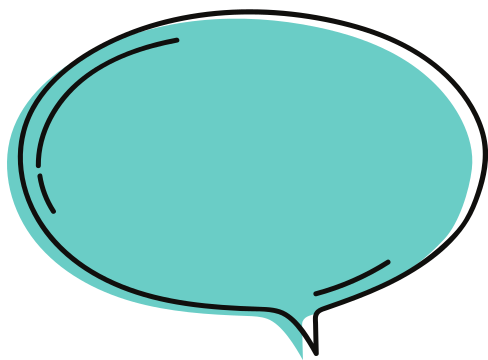 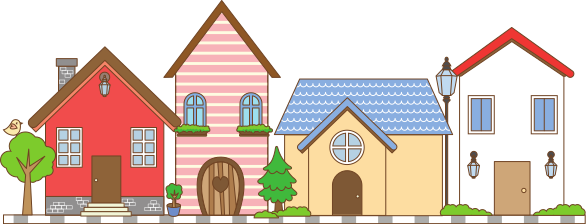 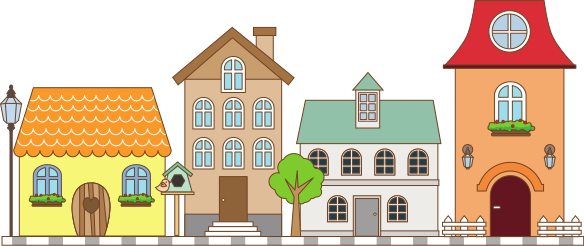 Các bạn hãy giải bài toán này để tính số xăng tiêu thụ khi xe chạy từ nông trại về trường nha!
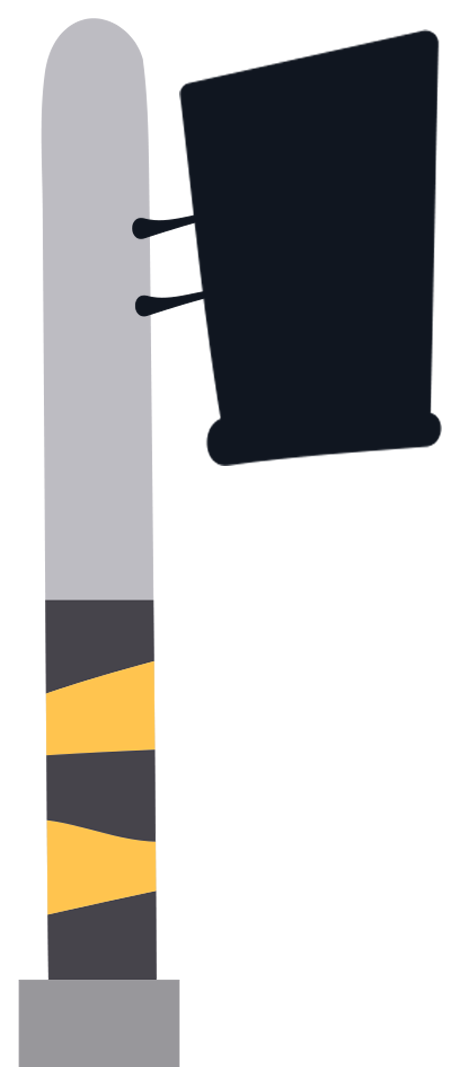 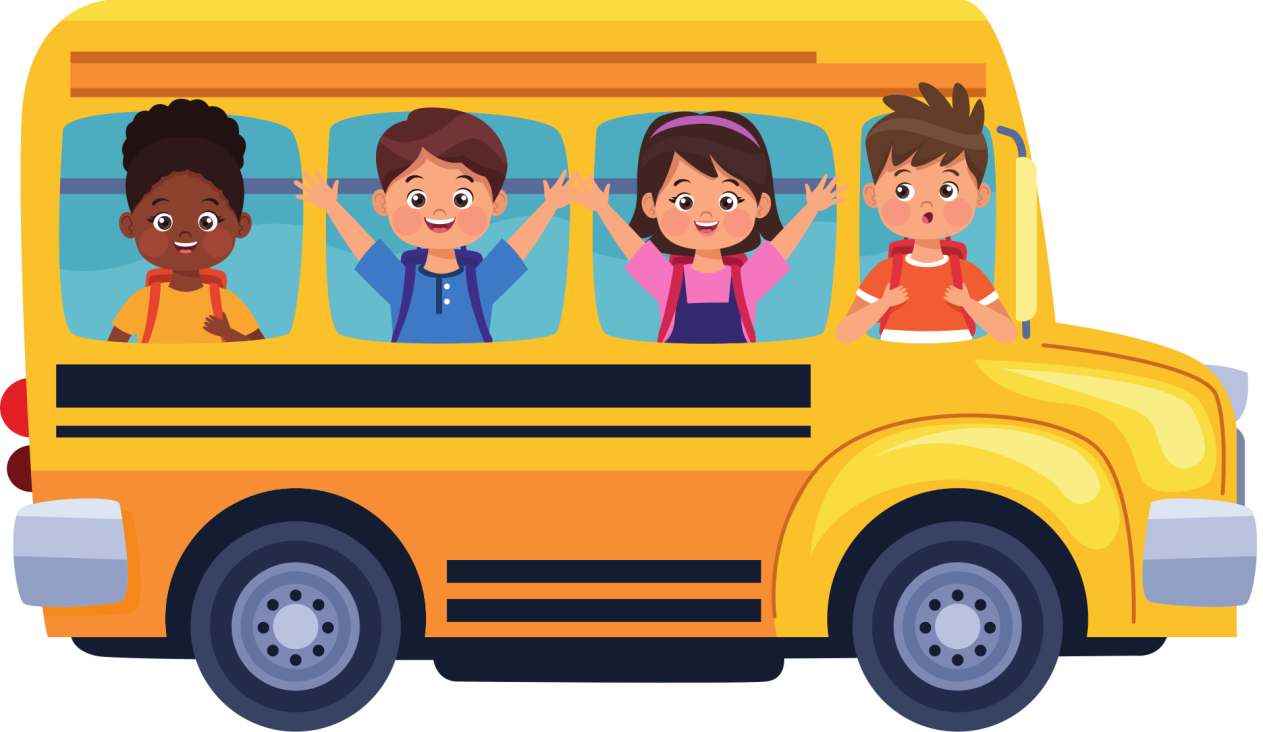 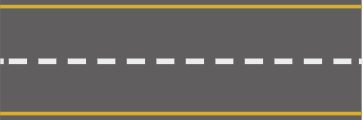 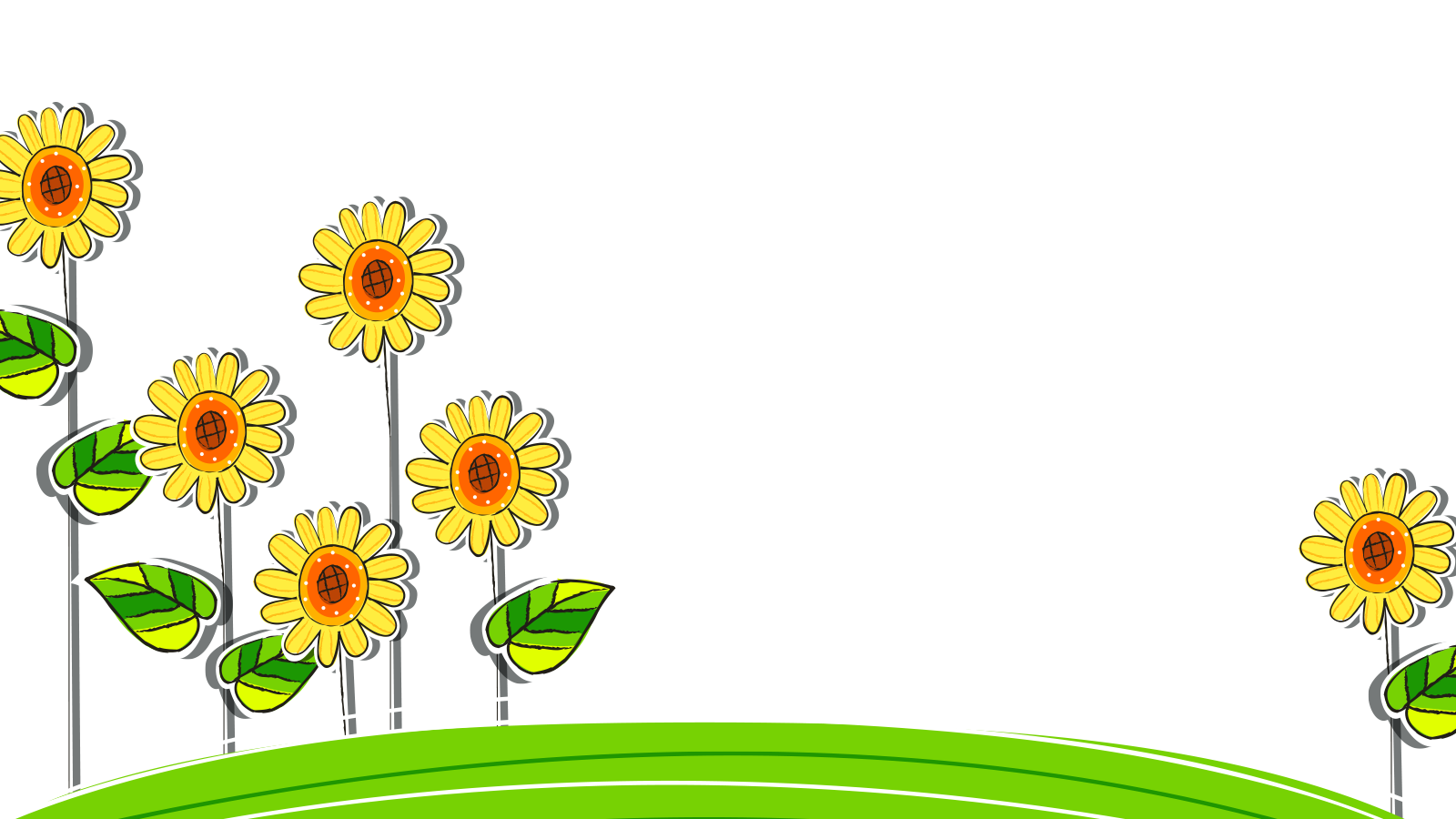 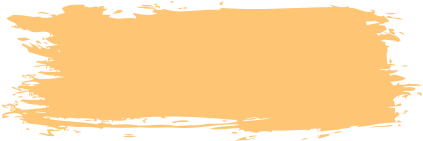 Một ô tô cứ đi 100km thì tiêu thụ hết 12l xăng. Nếu ô tô đã đi quãng đường 50km thì tiêu thụ hết bao nhiêu lít xăng?
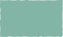 Tóm tắt:
100km : 12 lít
50km   : ? lít
Bài giải:
100km gấp 50 km số lần là:
100 : 50 = 2 (lần)
Nếu ô tô đi quãng đường 50km thì tiêu thụ hết:
12 : 2 = 6 (lít)
Đáp số: 6 lít
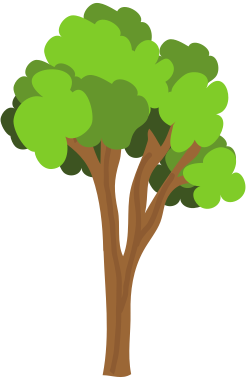 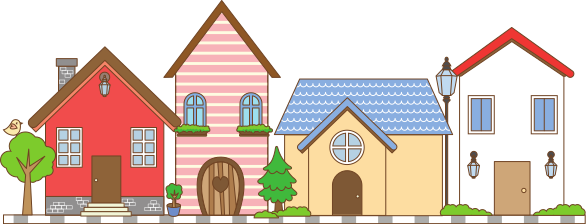 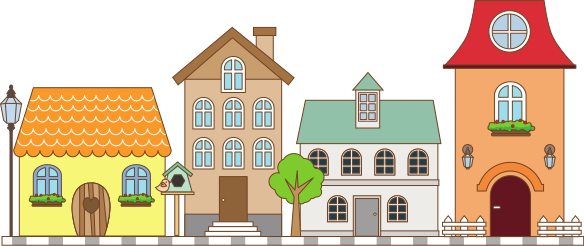 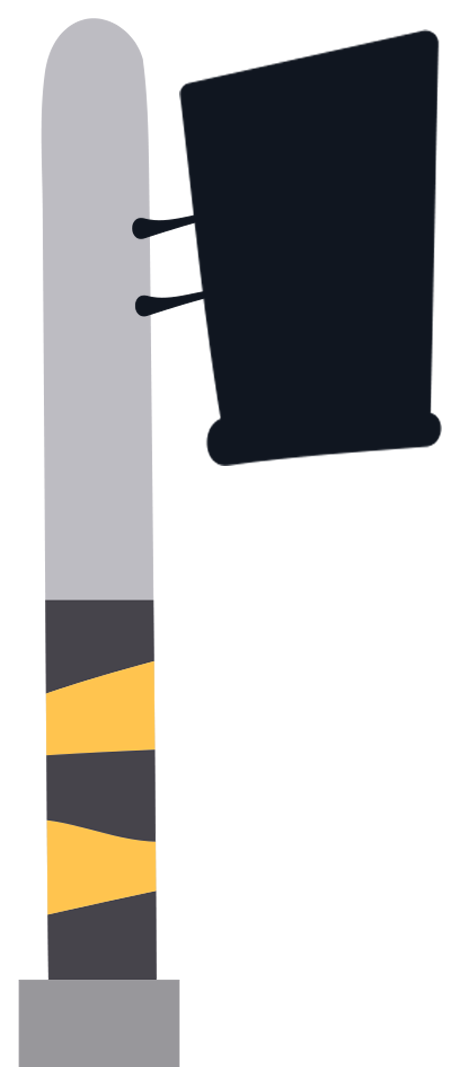 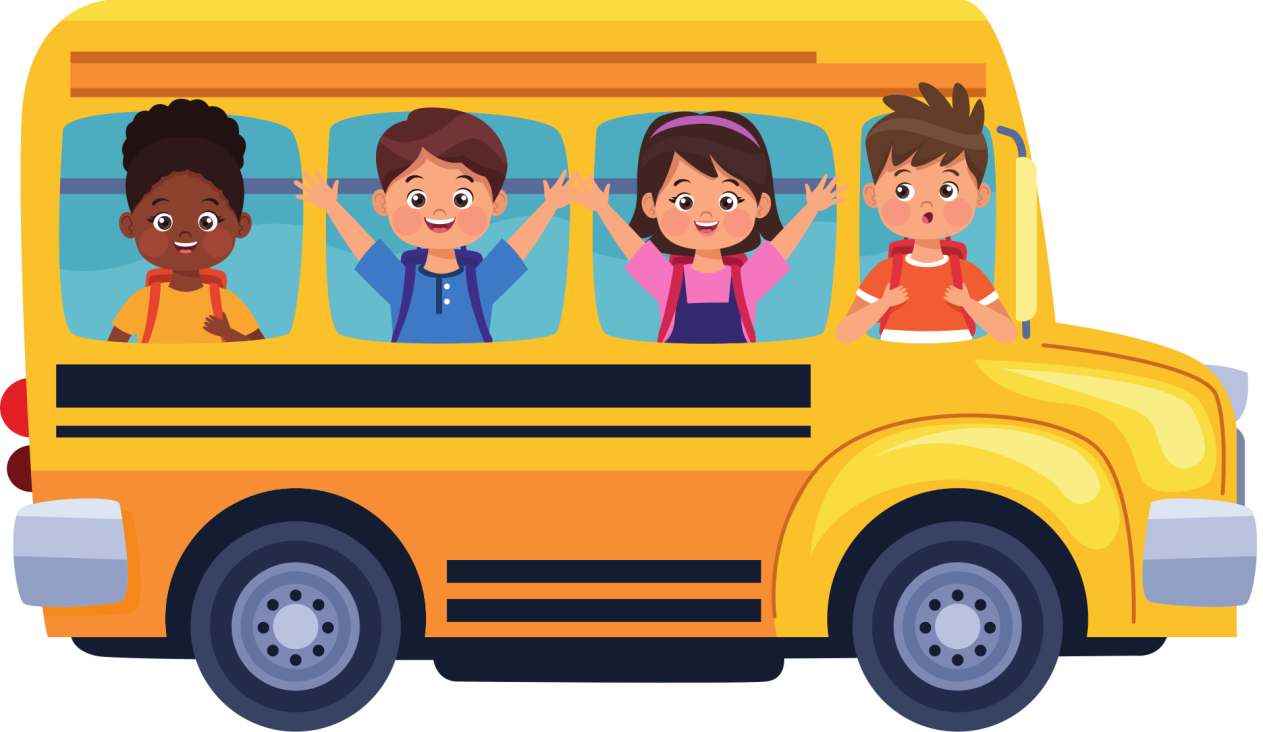 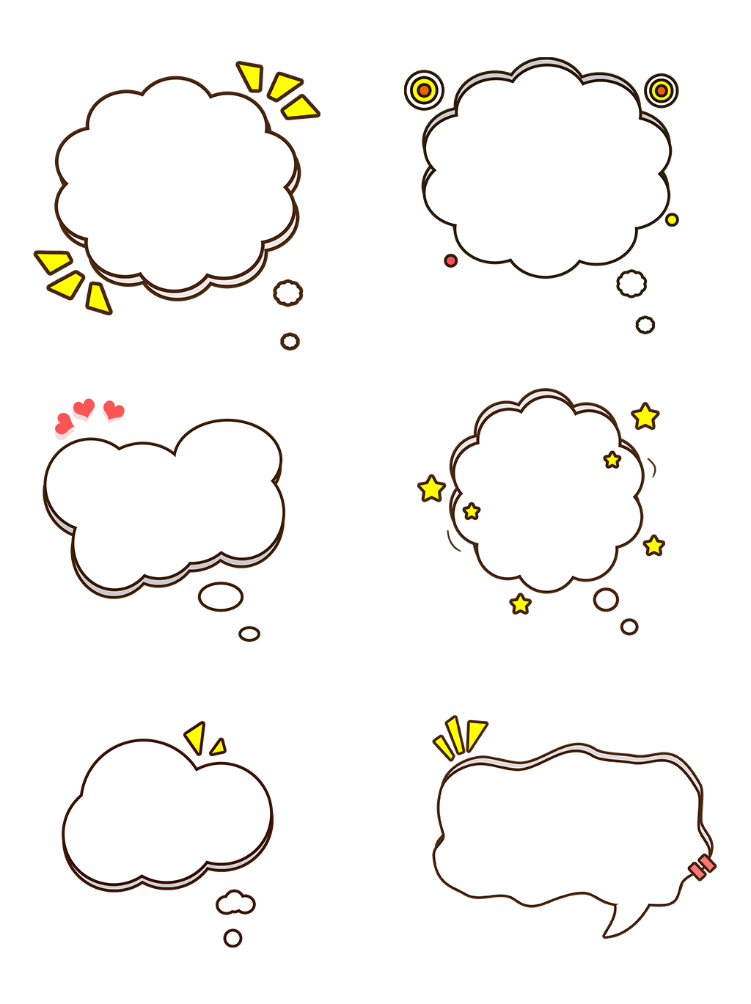 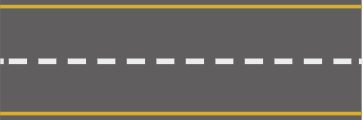 Đèn xanh rồi! Đi thôi!
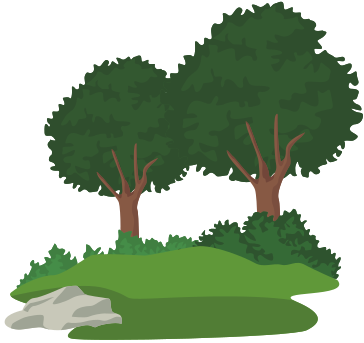 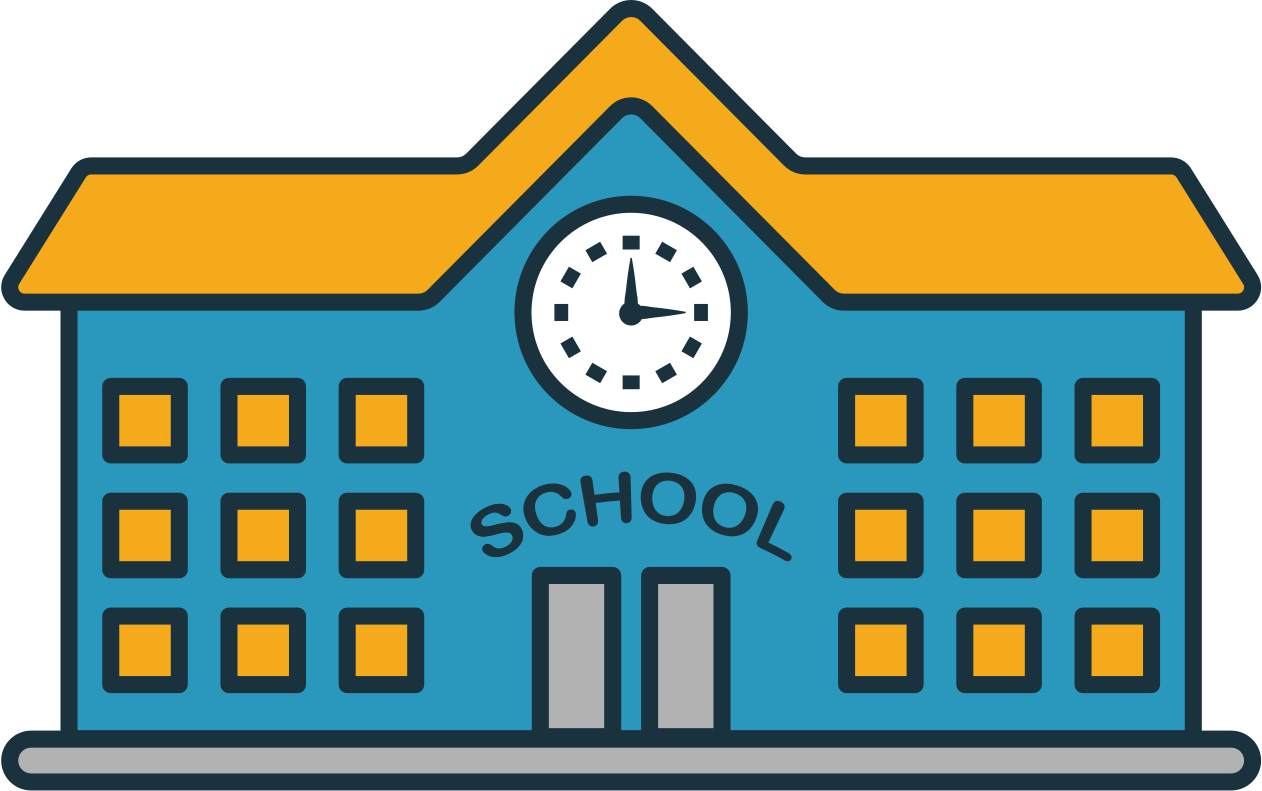 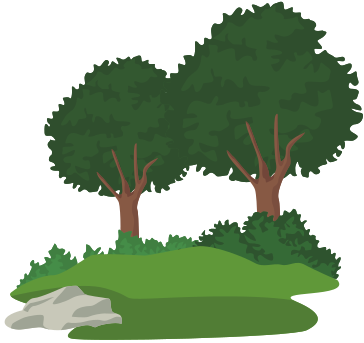 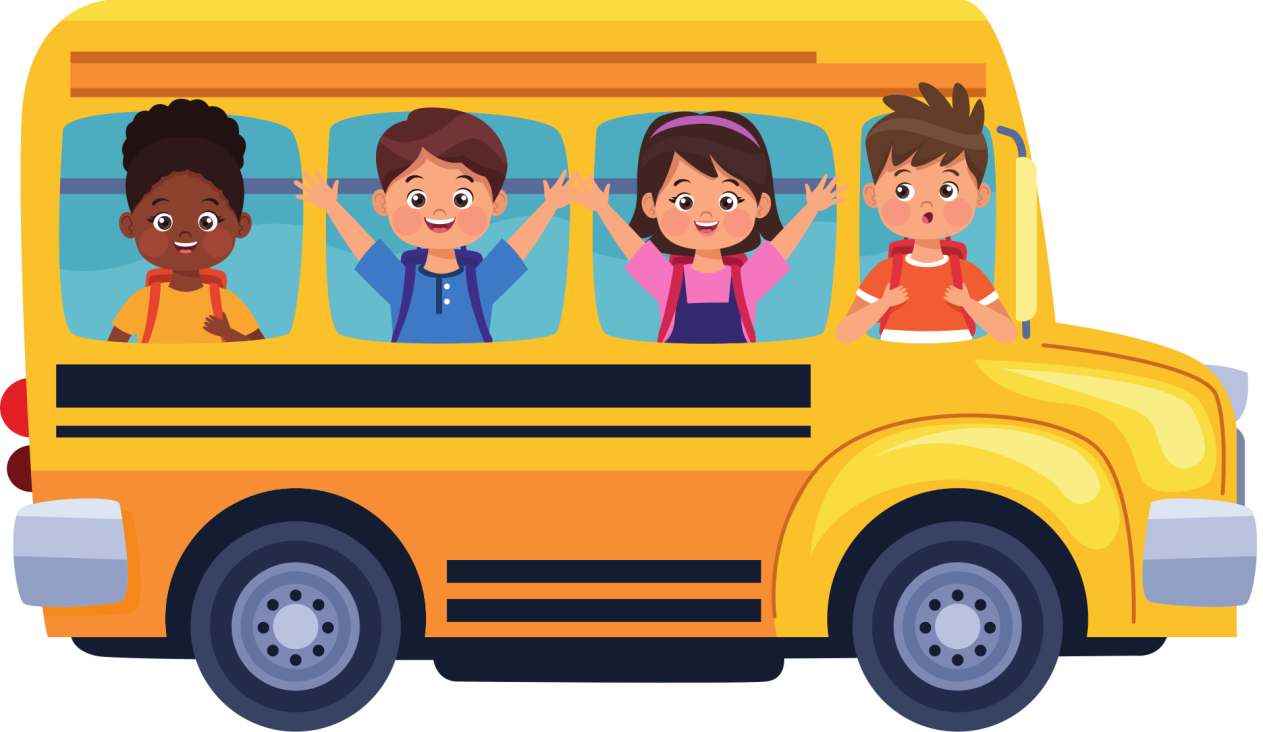 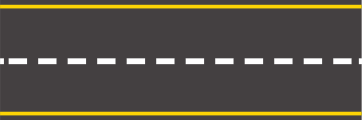 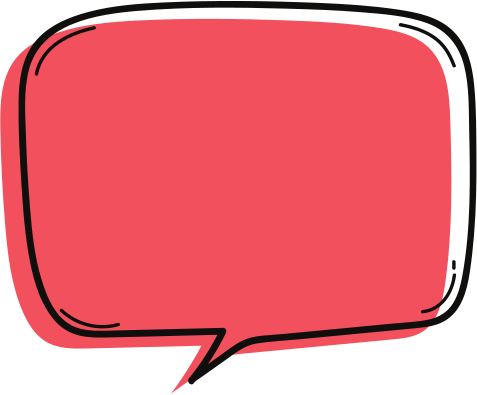 Bạn đã cùng chúng mình đi tham quan và thực hiên xong tiết học luyện tập chung về giải toán ngày hôm nay rồi! Cảm ơn bạn rất nhiều!
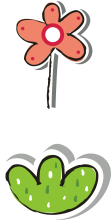 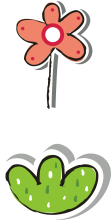 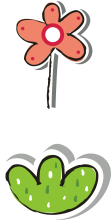 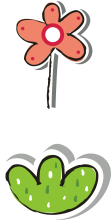 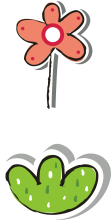 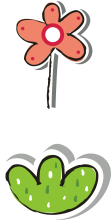 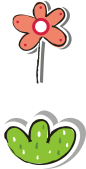 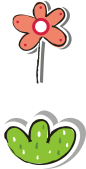 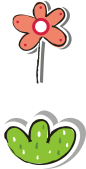 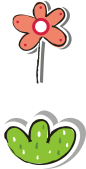 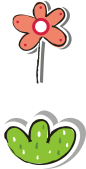 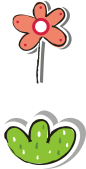 Thank you!
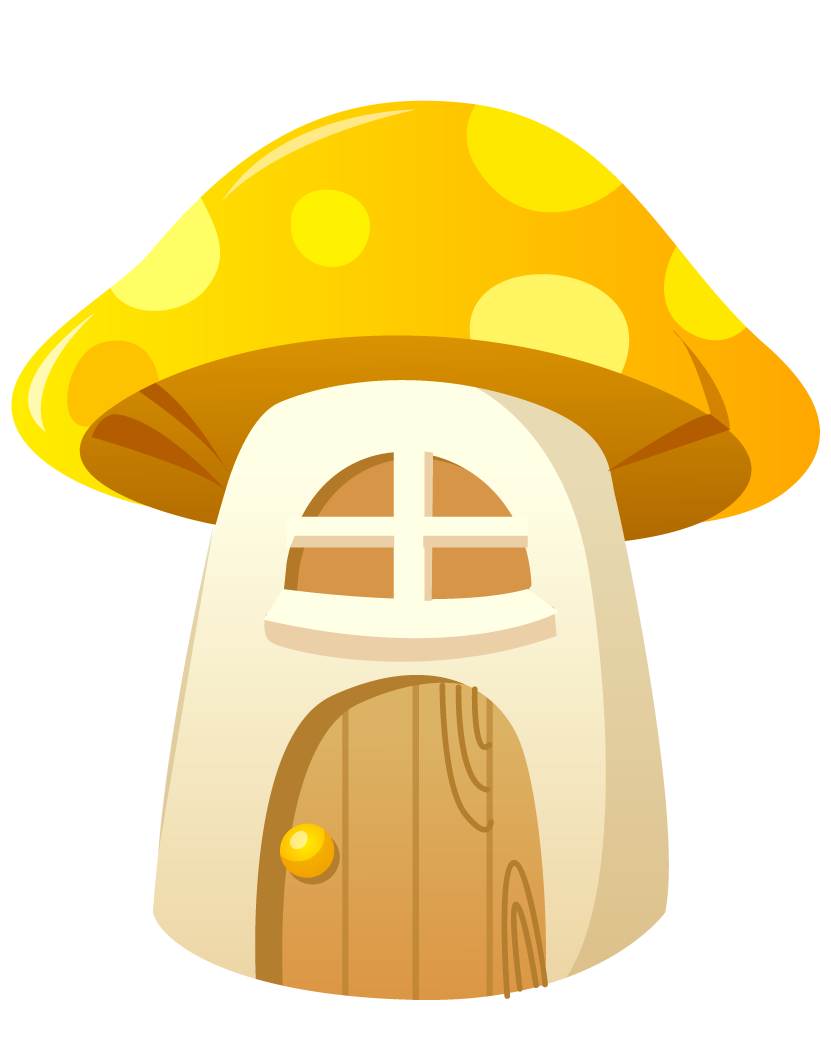 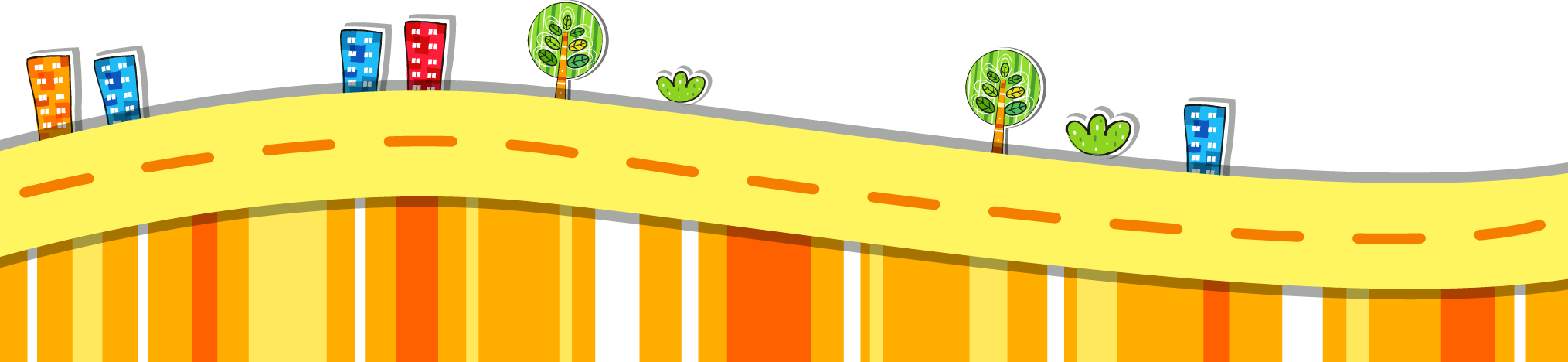 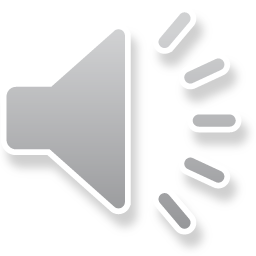 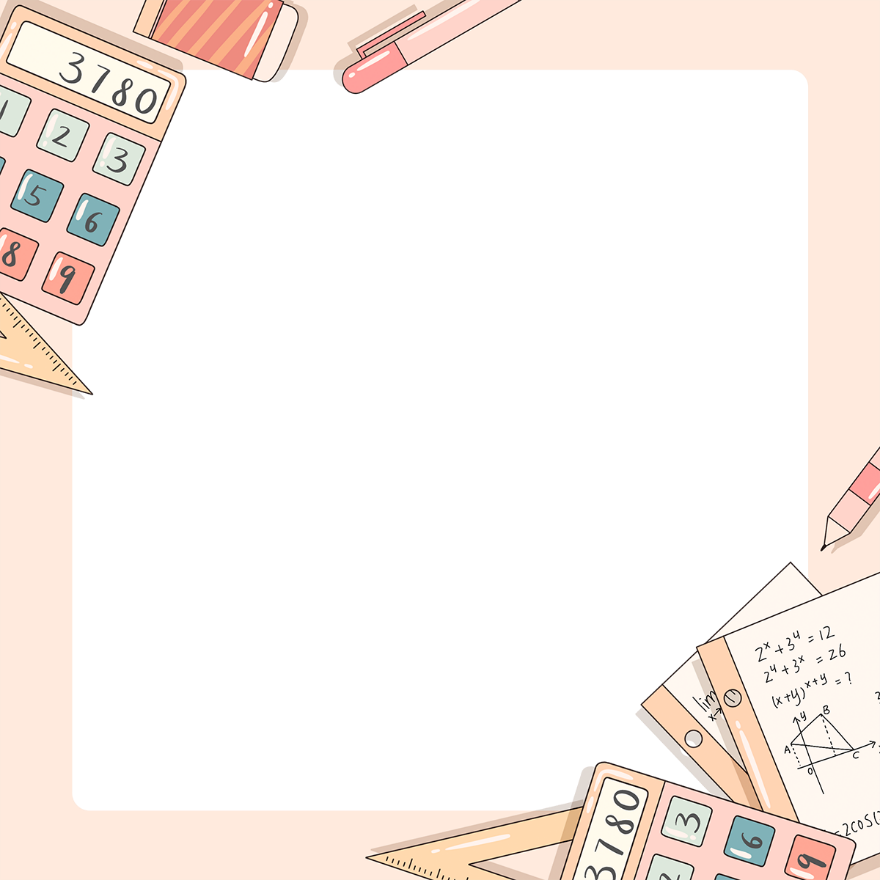 EduFive
Cảm ơn các bạn đã yêu thích ppt lớp 5 của team EduFive.
Để biết thêm nhiều tài nguyên hay các bạn hãy truy cập group fb: Giáo viên Tiểu học lớp 5-EduFive qua đường link:
https://www.facebook.com/groups/439653980716707